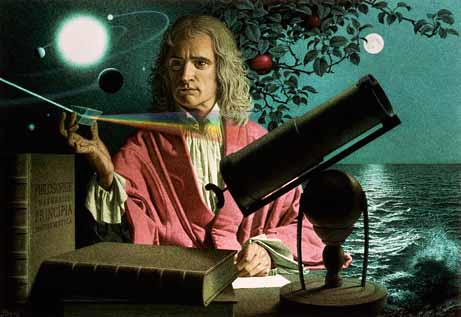 Dynamics: Forces and motion in 1D and 2D
3/1/2017
Objectives:
Objective:
I begin to understand projectile motion.
I can analyze bad physics in a movie.
Tasks:
Movie (remember to note bad physics)
Question:
Question 7 on the packet handed out. Projectile motion and 2-d
ANNOUNCEMENTS:
Paper on Movie due 3/9/17
This paper is your test grade for this unit.  Test grades are out of 100.  Put some effort into it, think about it, support your work.  I don’t expect you to be 100% correct but I do expect you to support your work.
Current Event:
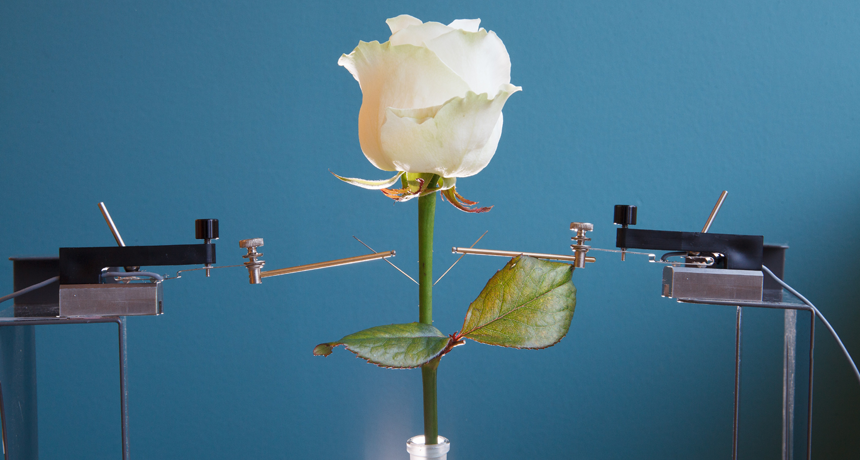 Cyborg Plants
	- used to harness energy
	- root cyborgs used to understand environment
	- Could be used as sensors for farmer in crop production.